7Regression Analysis
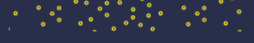 Business Analytics, 2e

By Sanjiv Jaggia, Alison Kelly, Kevin Lertwachara, and Leida Chen
4/11/2022
Chapter 7 Learning Objectives (LOs)
LO 7.1  Estimate and interpret a linear regression 	    model.
LO 7.2  Interpret goodness-of-fit measures.
LO 7.3  Conduct tests of significance.
LO 7.4  Address common violations of the OLS 	    assumptions.
Introductory Case: College Scorecard (1/2)
College costs and student debt are on the rise
Students and parents struggle to find clear, reliable data on critical questions of college affordability and value. 
The Department of Education (DOE) published a redesigned College Scorecard that reports the most reliable national data on college costs and students’ outcomes at specific colleges. 
Fiona Schmidt, a college counselor, believes that the information from the College Scorecard can help her as she advises families.
Fiona wonders what college factors influence post-college earnings and wants answers to the following questions: 
If a college costs more or has a higher graduation rate, should a student expect to earn more after graduation? 
If a greater percentage of the students are paying down debt after college, does this somehow influence post-college earnings? 
And finally, does the location of a college affect post-college earnings?
Introductory Case: College Scorecard (2/2)
Information from 116 colleges on the following variables:
Annual post-college earnings (Earnings in $)
The average annual cost (Cost in $)
The graduation rate (Grad in %)
The percentage of students paying down debt (Debt in %)
Whether or not a college is located in a city (City equals 1 if a city location, 0 otherwise)





Use the information to:
Make predictions for post-college earnings using regression analysis
Interpret goodness-of-fit measures for the post-college earnings model
Determine which factors are statistically significant in explaining post-college earnings
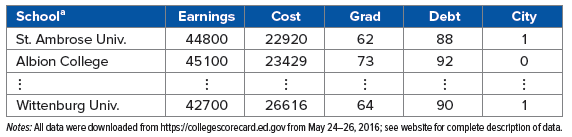 7.1: The Linear Regression Model (1/26)
Regression analysis is one of the most widely used techniques in predictive analytics. 
Captures the relationship between two or more variables.
Predict an outcome of a target variable based on several input variables
Make assessments and robust predictions by determining which of the relationships matter the most and which we can ignore
Formulate a mathematical model that relates the outcome of a target variable, called the response variable, to one or more other input variables, called the predictor variables. 
Use information on the predictor variables to describe and/ or predict changes in the response variable.
7.1: The Linear Regression Model (2/26)
Regression models are known to perform well for making predictions. 
Often, they fail to establish a cause-and-effect relationship between the variables because of the nonexperimental nature of most applications. 
A regression model may appear to search for causality when it basically detects correlation.
Causality can only be established through randomized experiments and/or advanced statistical models.
7.1: The Linear Regression Model (3/26)
No matter the response variable, we cannot expect to predict its exact (unique) value. 
If the value of the response variable is uniquely determined by the values of the predictor variables, the relationship between the variables is deterministic. 
However, the relationship between the response variable and the predictor variables is stochastic, due to the omission of relevant factors (sometimes not measurable) that influence the response variable.
7.1: The Linear Regression Model (4/26)
7.1: The Linear Regression Model (5/26)
7.1: The Linear Regression Model (6/26)
7.1: The Linear Regression Model (7/26)
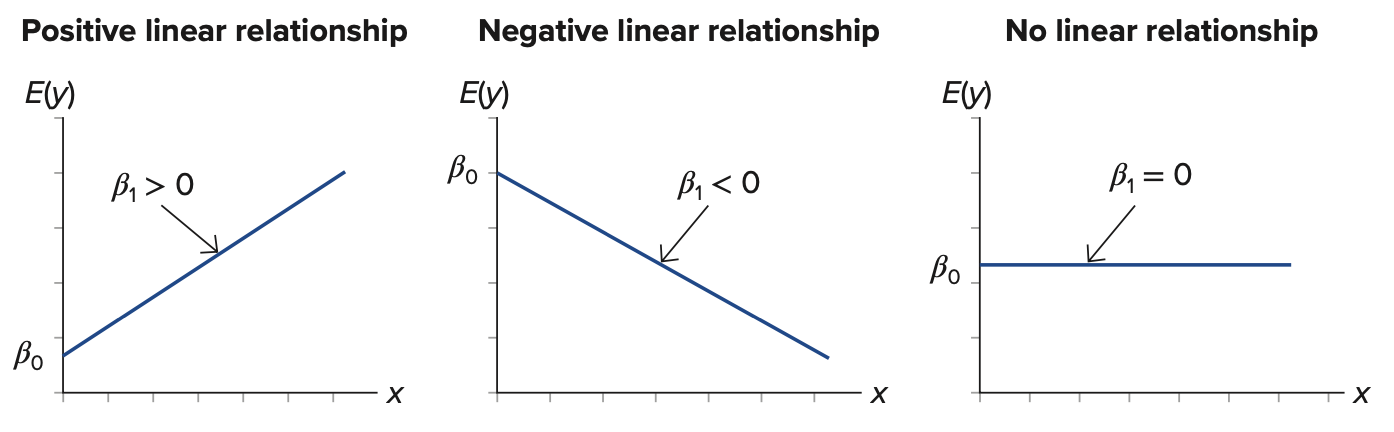 7.1: The Linear Regression Model (8/26)
7.1: The Linear Regression Model (9/26)
7.1: The Linear Regression Model (10/26)
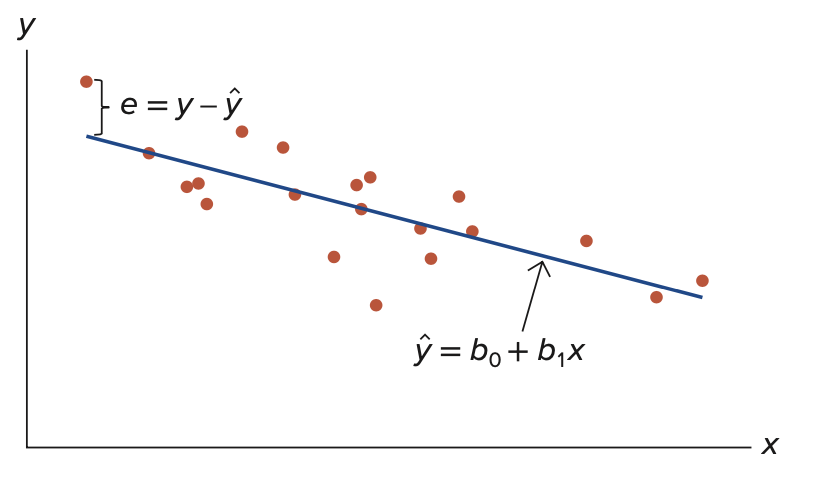 7.1: The Linear Regression Model (11/26)
7.1: The Linear Regression Model (12/26)
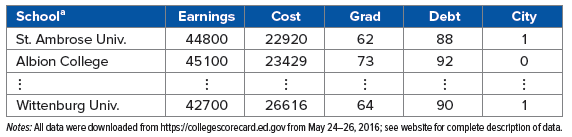 7.1: The Linear Regression Model (13/26)
Example continued
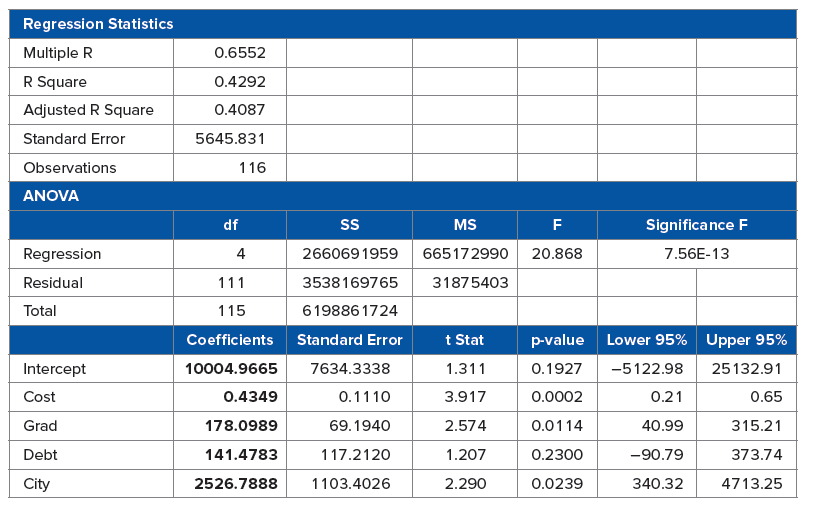 7.1: The Linear Regression Model (14/26)
7.1: The Linear Regression Model (15/26)
Example continued with Excel
Open the College data file 
Data > Data Analysis > Regression from the menu
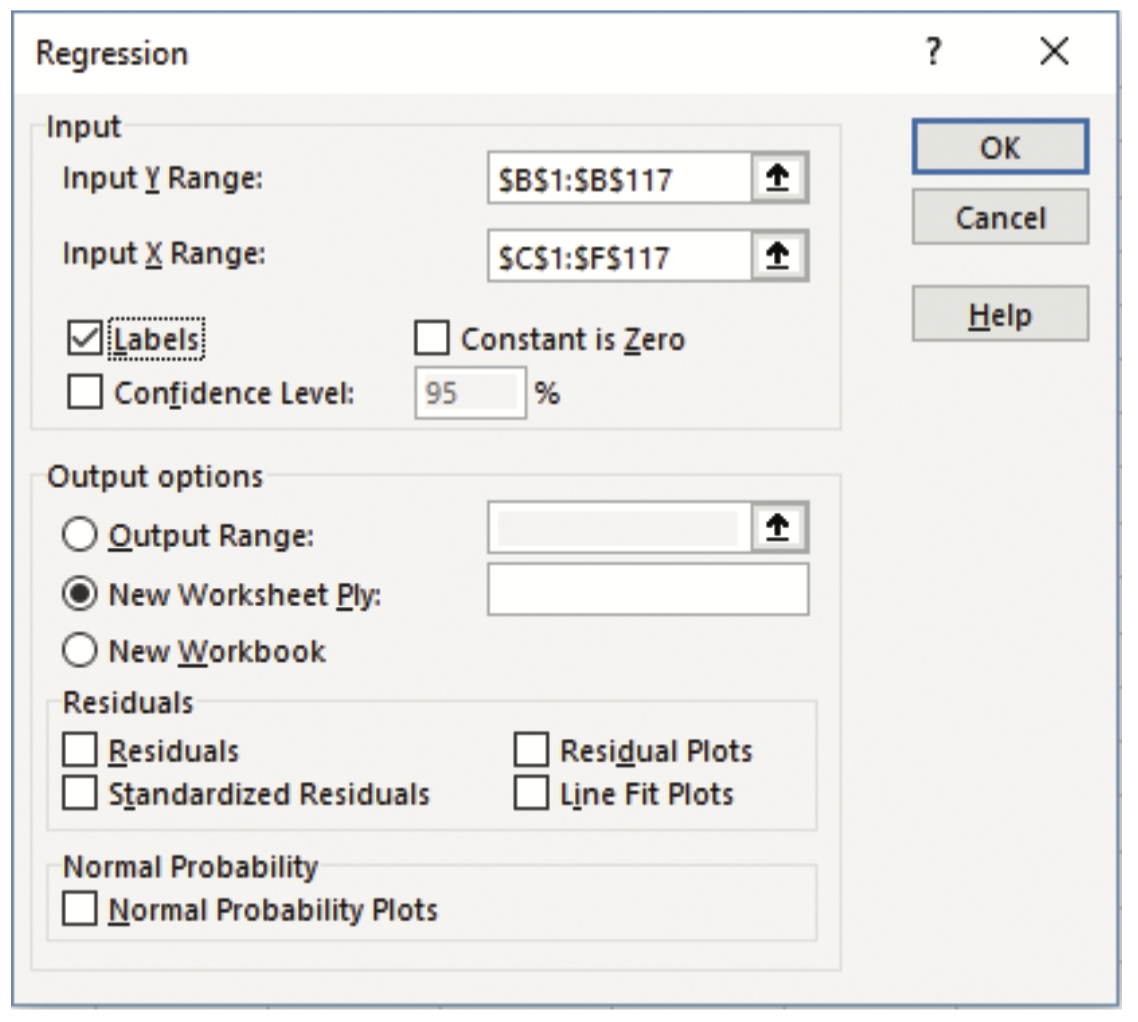 7.1: The Linear Regression Model (16/26)
Example continued with R
Import the College data file into a data frame and label it myData
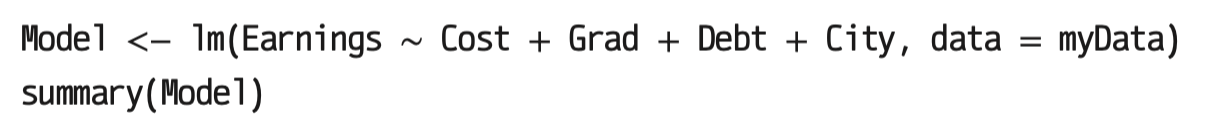 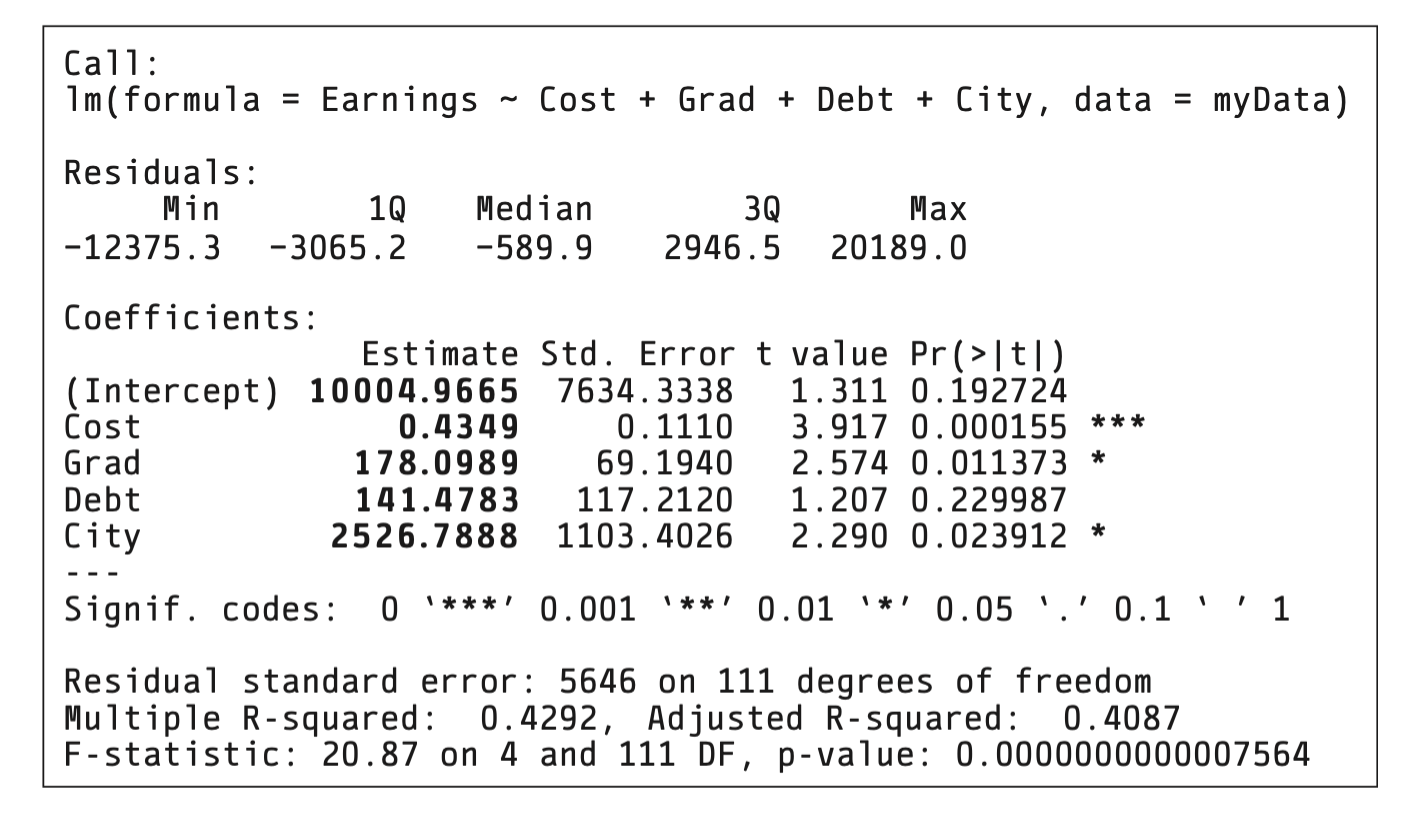 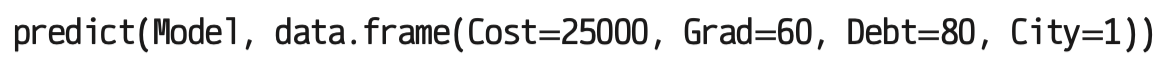 7.1: The Linear Regression Model (17/26)
7.1: The Linear Regression Model (18/26)
7.1: The Linear Regression Model (19/26)
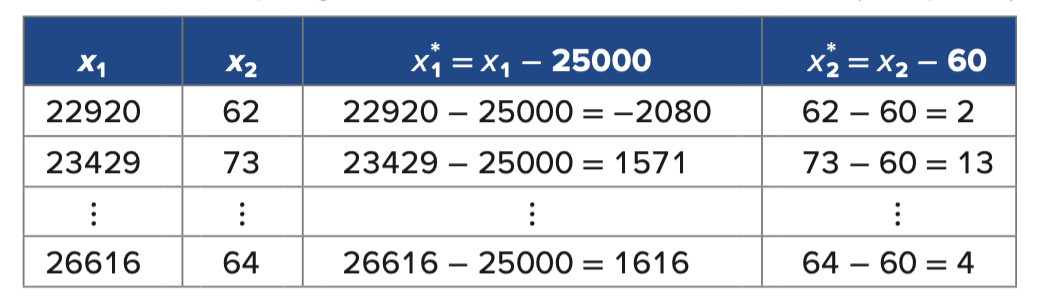 7.1: The Linear Regression Model (20/26)
Example continued







Using this 95% confidence interval, we can state that the mean Earnings fall between $43,393 and $47,425 when Cost equals 25,000, Grad equals 60, Debt equals 80, and City equals
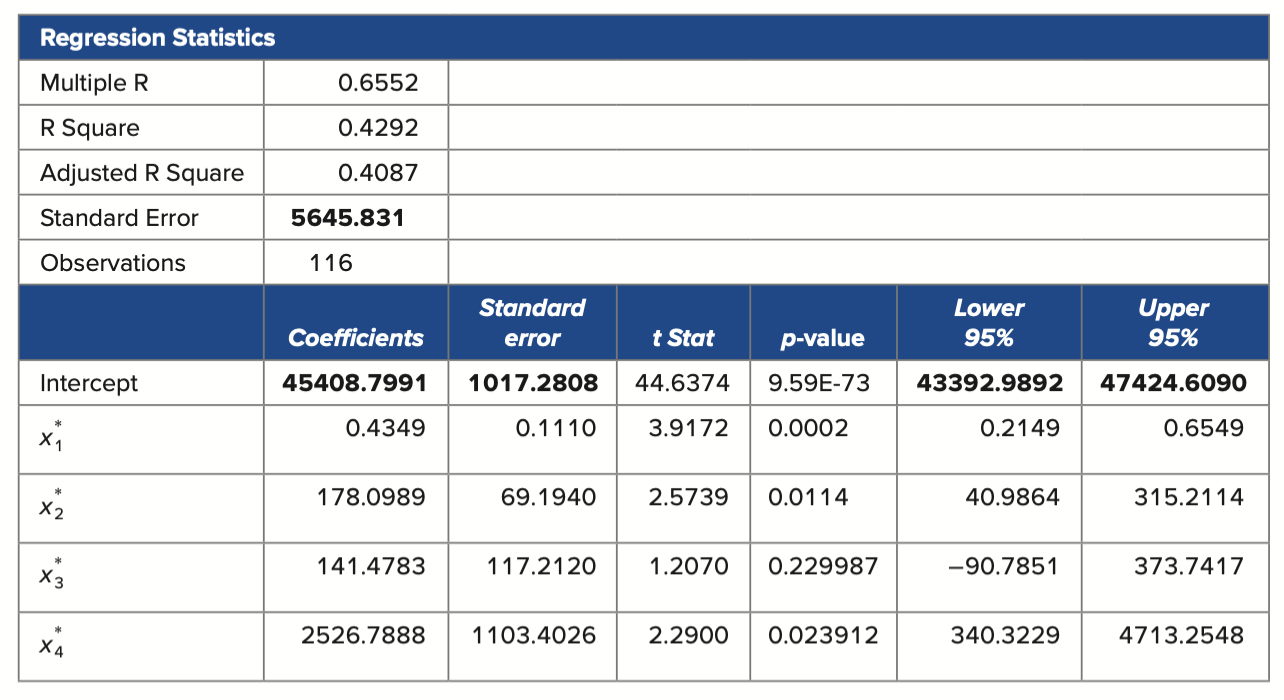 7.1: The Linear Regression Model (21/26)
7.1: The Linear Regression Model (22/26)
7.1: The Linear Regression Model (23/26)
Example continued with R
Import the College data file into a data frame and label it myData
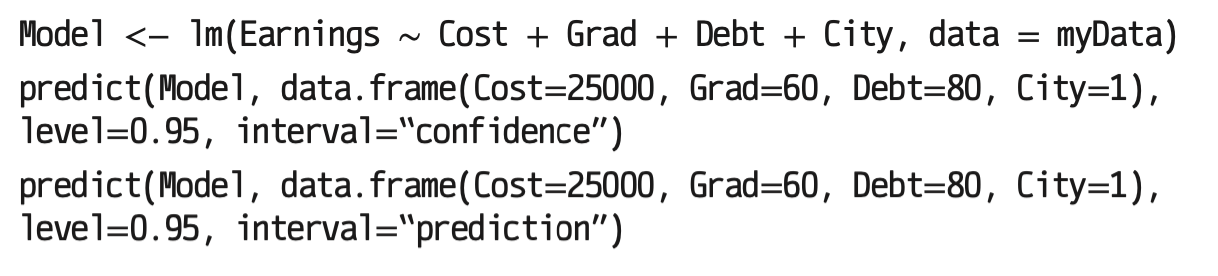 7.1: The Linear Regression Model (24/26)
7.1: The Linear Regression Model (25/26)
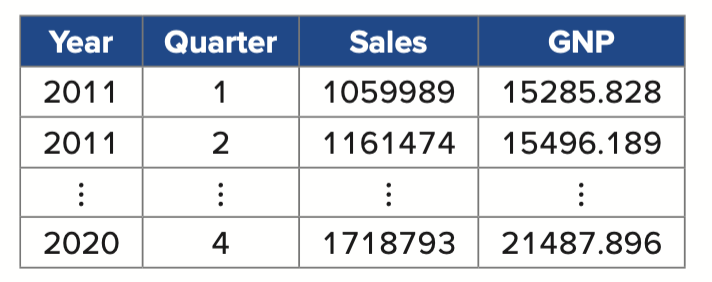 7.1: The Linear Regression Model (26/26)
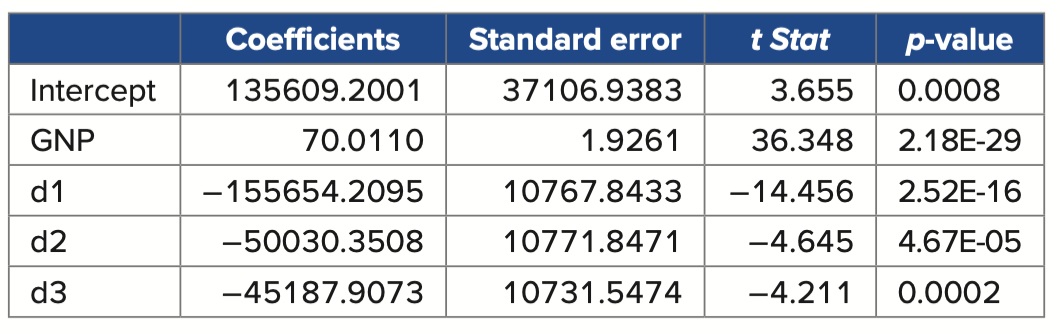 7.2: Model Selection (1/22)
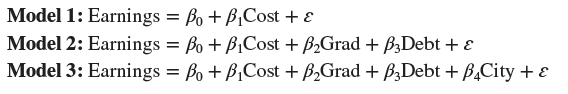 7.2: Model Selection (2/22)
7.2: Model Selection (3/22)
7.2: Model Selection (4/22)
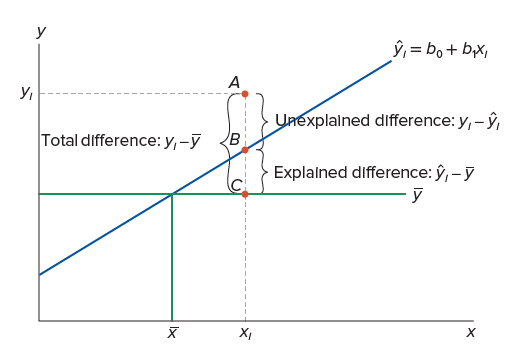 7.2: Model Selection (5/22)
7.2: Model Selection (6/22)
Example: Recall the introductory case and consider three models. 








Which of the three models is the preferred model?
Interpret the coefficient of determination for the preferred model.
What percentage of the sample variation in annual post-college earnings is unexplained by the preferred model?
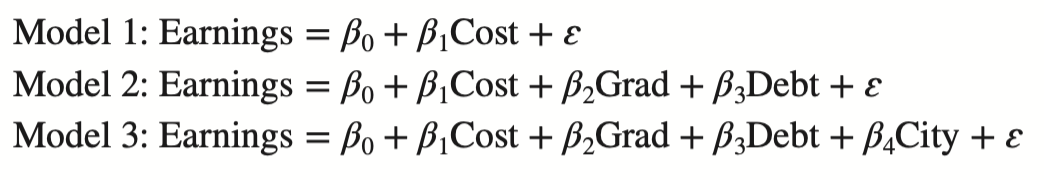 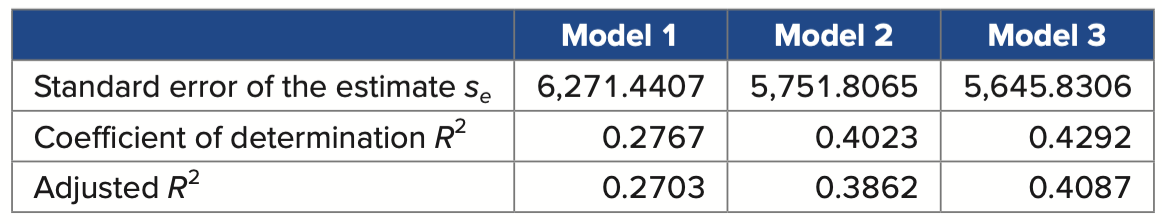 7.2: Model Selection (7/22)
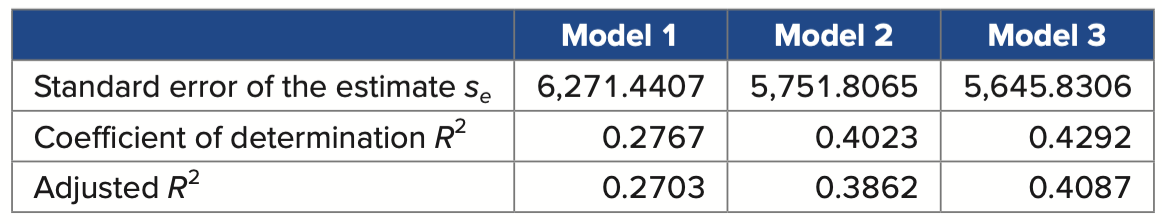 7.2: Model Selection (8/22)
Note that goodness-of-fit measures discussed in this section use the same sample to build the model to asses it.
Unfortunately, this procedure does not gauge how well the estimated model will predict in an unseen sample. 
We will discuss cross-validation techniques that evaluate predictive models by dividing the original sample into a training set to build (train) the model and a validation set to evaluate (validate) it. 
The validation set is used to provide an independent performance assessment by exposing the model to unseen data.
7.2: Model Selection (9/22)
7.2: Model Selection (10/22)
7.2: Model Selection (11/22)
7.2: Model Selection (12/22)
Most statistics packages, such as Excel and R, report the below table.
With R: use the function anova
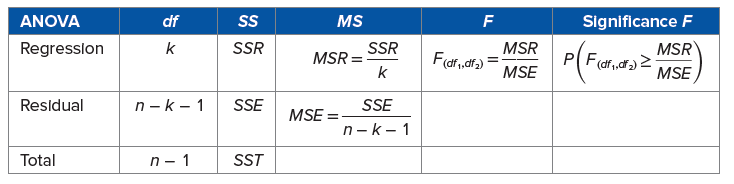 7.2: Model Selection (13/22)
Example: Recall that Model 3 was the preferred model. 
Conduct a hypothesis test to determine if the predictor variables are jointly significant in explaining earnings.
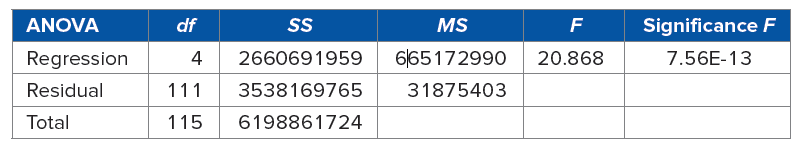 7.2: Model Selection (14/22)
7.2: Model Selection (15/22)
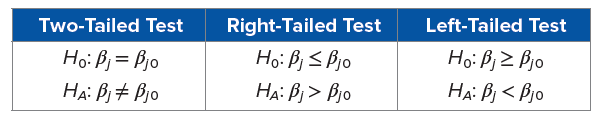 7.2: Model Selection (16/22)
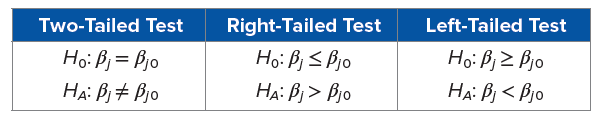 7.2: Model Selection (17/22)
Example: Recall Model 3 was the preferred model. 
Conduct a hypothesis test to determine whether cost influences earnings at the 5% significance level.
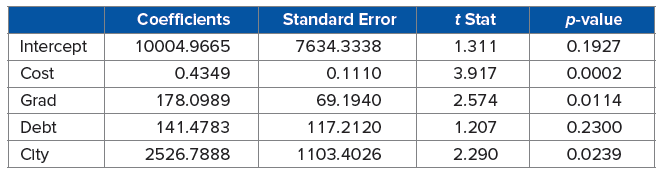 7.2: Model Selection (18/22)
7.2: Model Selection (19/22)
7.2: Model Selection (20/22)
Example: Johnson & Johnson monthly stock returns.









At the 5% significance level, is the beta coefficient less than one? 
At the 5% significance level, are there abnormal returns? In other words, is the alpha coefficient significantly different from zero?
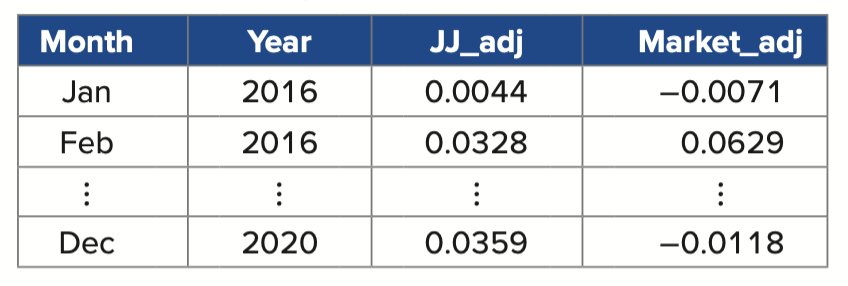 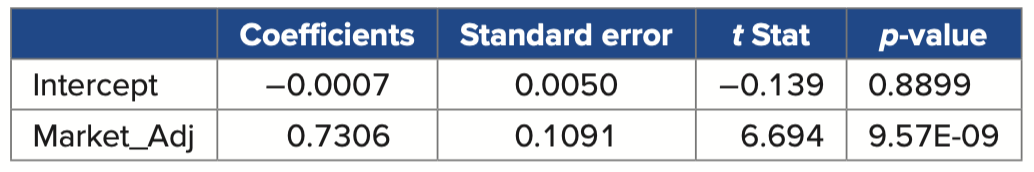 7.2: Model Selection (21/22)
7.2: Model Selection (22/22)
Regression results are often reported in a table.
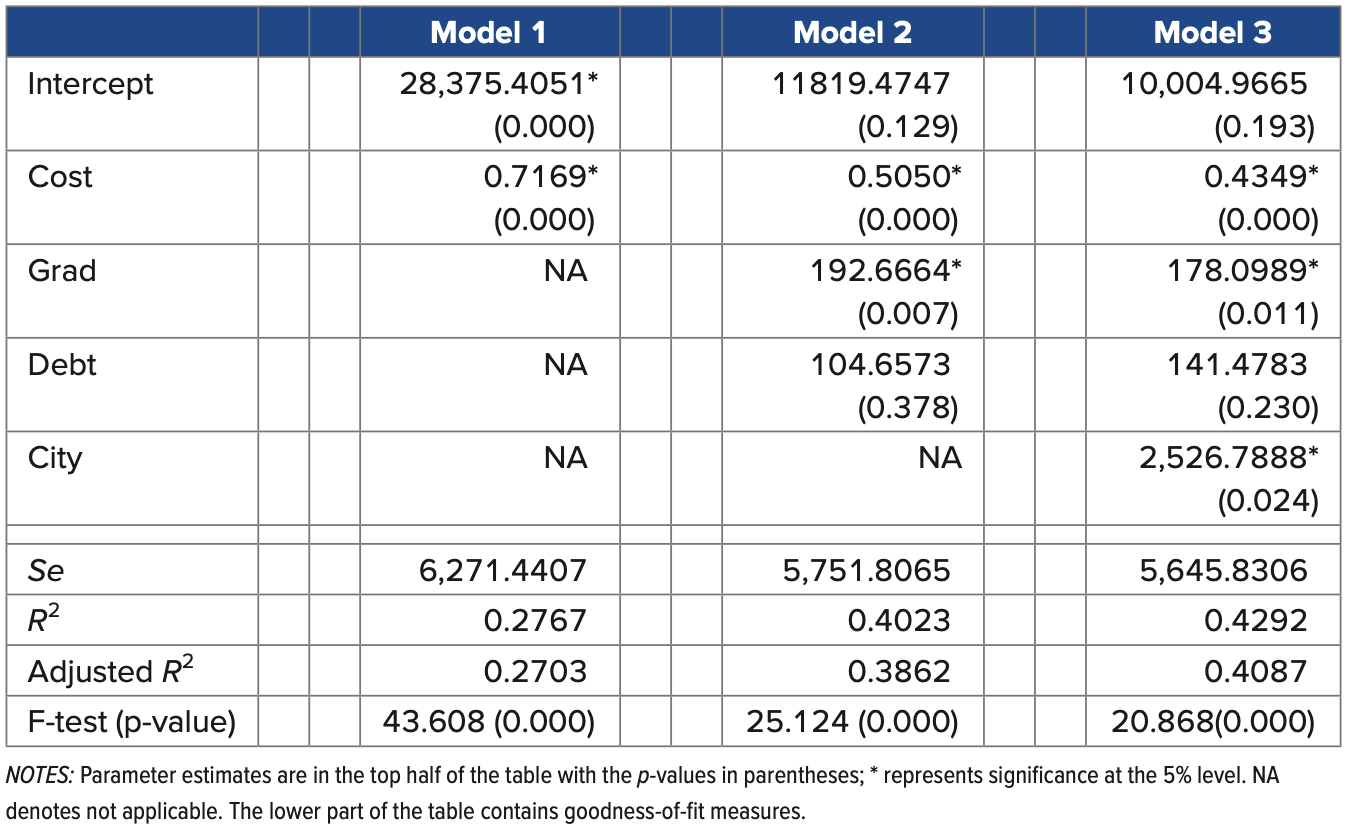 7.3: Model Assumptions and Common Violations (1/18)
7.3: Model Assumptions and Common Violations (2/18)
7.3: Model Assumptions and Common Violations (3/18)
Recall that outliers are observations that stand out from the rest of the data.
An outlier observation will stand out in the residual plot. 
Outliers can greatly impact the estimates
It is not always clear what to do with them.
Outliers may indicate bad data due to incorrectly recorded (or included) observations. 
These observations should be corrected or simply deleted. 
Alternatively, outliers may just be due to random variations, in which case the relevant observations should remain.
7.3: Model Assumptions and Common Violations (4/18)
Plot the residuals on the vertical axis and the predictor variable or predicted values on the horizontal axis.
This is a residual plot with no violated assumptions.
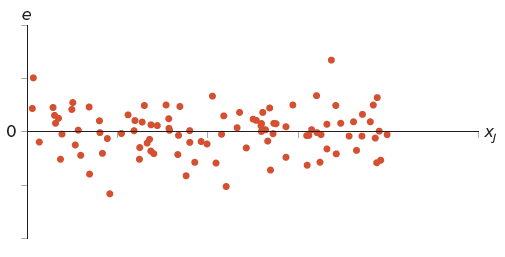 7.3: Model Assumptions and Common Violations (5/18)
Assumption 1: The regression model is linear in the parameters and is correctly specified.
The linearity is in the parameters not in the variables
Make economic and intuitive sense
Include all relevant predictor variables
Incorporate nonlinearities
Detection
Use residual plots to identify nonlinear patterns
Linearity is justified if the residuals are randomly dispersed
A discernible trend in the residuals indicates a nonlinear pattern
Remedy
Employ nonlinear regression
Transform the response and predictor variables
7.3: Model Assumptions and Common Violations (6/18)
Example: A sociologist wishes to study the relationship between age and happiness. 
He interviews 24 individuals and collects data on each person’s age and happiness, where happiness is measured on a scale from 0 to 100 .
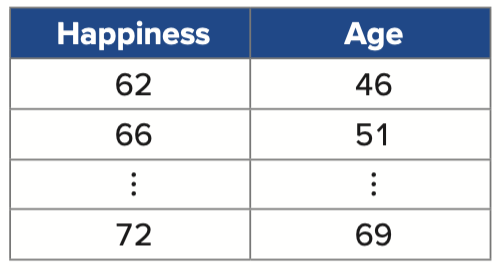 7.3: Model Assumptions and Common Violations (7/18)
Example continued
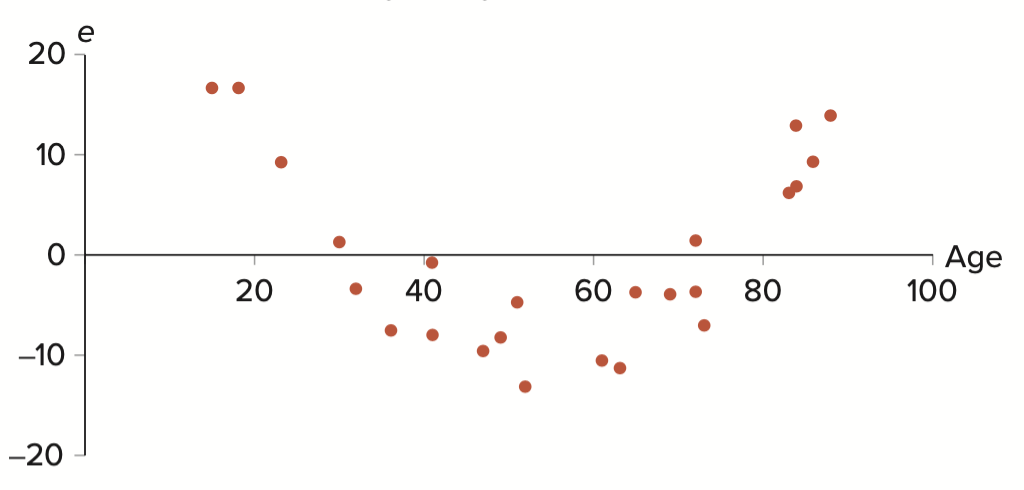 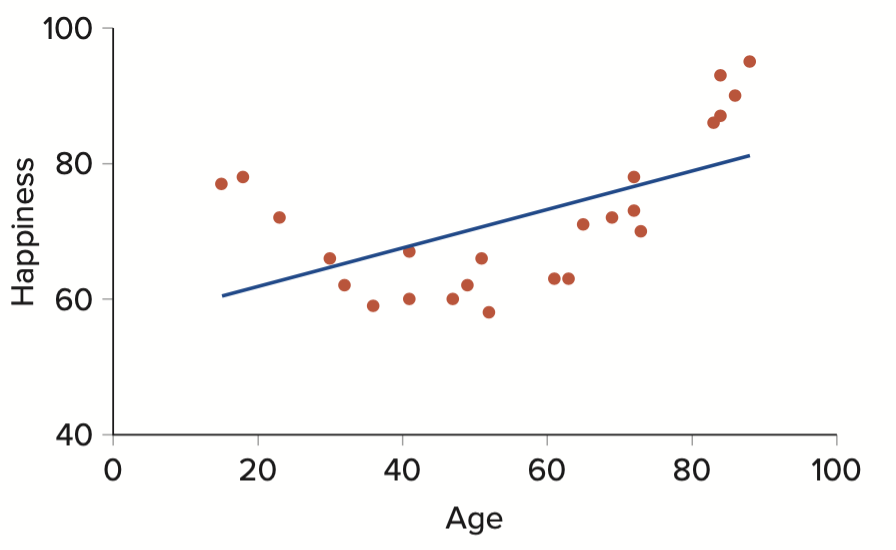 7.3: Model Assumptions and Common Violations (8/18)
7.3: Model Assumptions and Common Violations (9/18)
Example: A linear regression model that uses median home values (in $) as the response variable and median household incomes (in $), per capita incomes (in $), and percentage of owner-occupied homes as the predictor variables.









The significance and sign of the coefficient for Per Cap Inc changes when HH Income is included in the model.
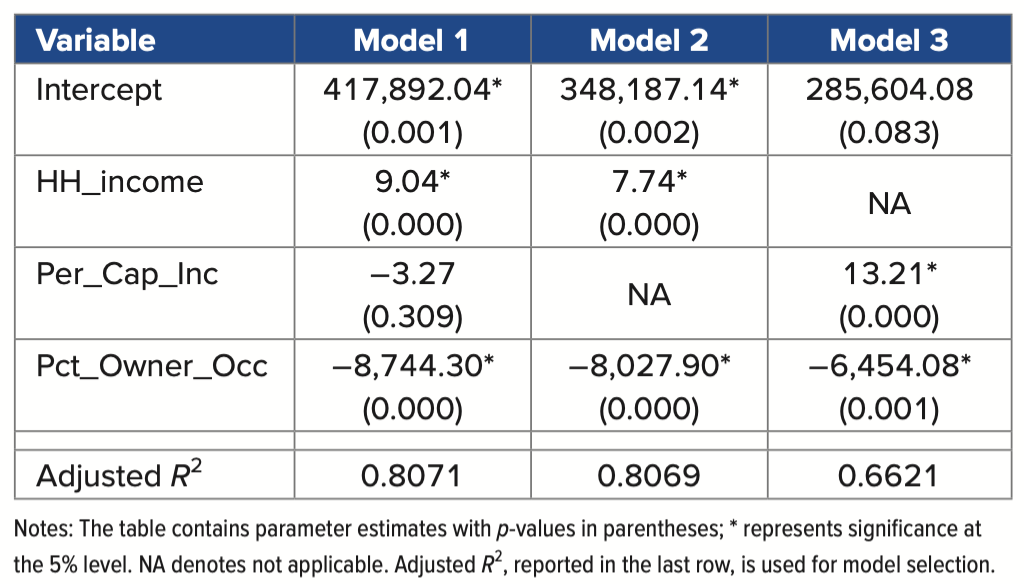 7.3: Model Assumptions and Common Violations (10/18)
Assumption 3: Conditional on the values of the predictors, the variance of the error term is the same for all observations.
Constant variability
No heteroskedasticity
Often breaks down cross-sectional data
Exists when the variability in the response changes with at least one other predictor variable
OLS estimators are still unbiased
But the standard errors are not appropriate
Can’t use the t and F tests 
Detection
Plot the residuals against each predictor variable or predicted values
Residuals should be randomly dispersed
Violated when the variability of the residuals increases or decreases
Remedy
Correct the standard errors
Called White’s robust standard errors
Not available in Excel
R has packages
7.3: Model Assumptions and Common Violations (11/18)
Example: Consider a simple regression model that relates a store’s monthly sales (Sales in $1,000s) to its square footage (Sqft) for a chain of convenience stores.
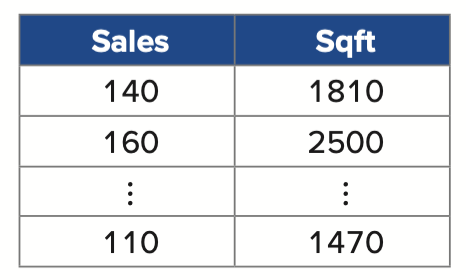 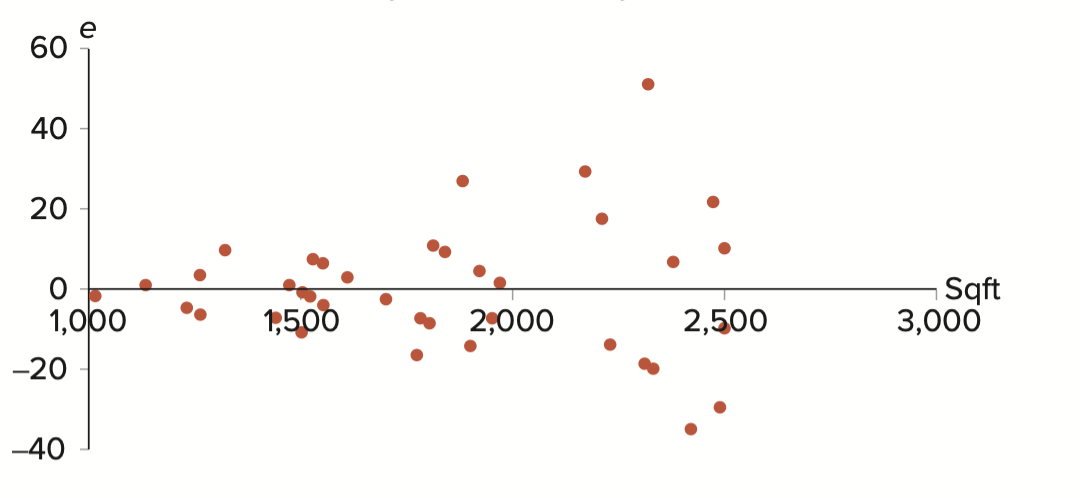 7.3: Model Assumptions and Common Violations (12/18)
Assumption 4: Conditional on the predictor variables, the error term is uncorrelated across observations.
No serial correlation
Often breaks down with time series data
OLS estimates are still unbiased
Standard errors are inappropriate, distorted downward making the model look better than it really is
The t and F tests may suggest the predictor variables are significant when they are not 
Detection
Plot the residuals sequentially over time
Should show no pattern
Positive (or negative) residuals followed by positive (or negative) residuals consecutively
Switching between positive and negative residuals
Remedy: Use Newey-West robust standard errors in R.
7.3: Model Assumptions and Common Violations (13/18)
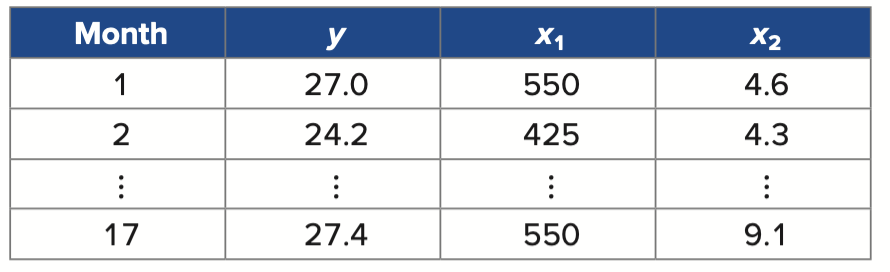 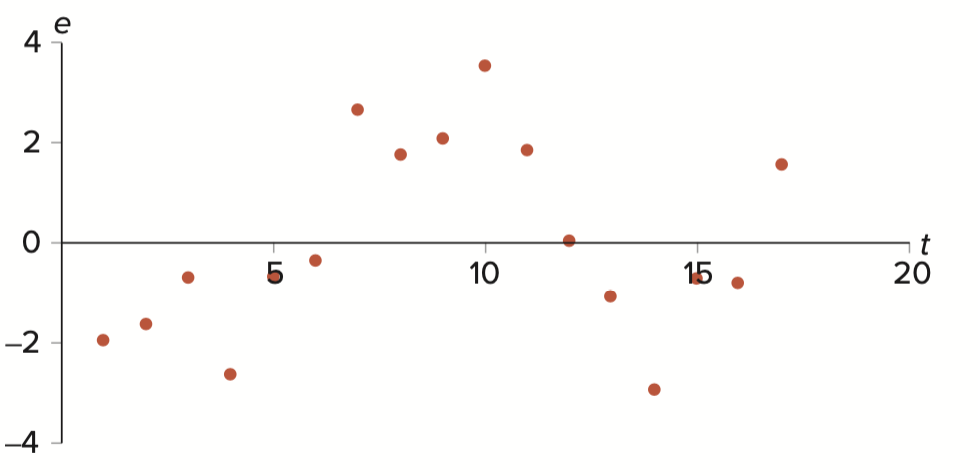 7.3: Model Assumptions and Common Violations (14/18)
Assumption 6: The error term is Normally distributed.
Allows the construction of interval estimates and hypothesis tests.
If the error term is no normally distributed, then the interval estimates and hypothesis tests are valid only for large samples.
7.3: Model Assumptions and Common Violations (15/18)
Use Excel to obtain a residual plot.
Open the Stores data file. 
Data > Data Analysis > Regression. 
For Input Y Range, select the Sales observations, and for Input X Range, select the Sqft observations. Select Residual Plots.
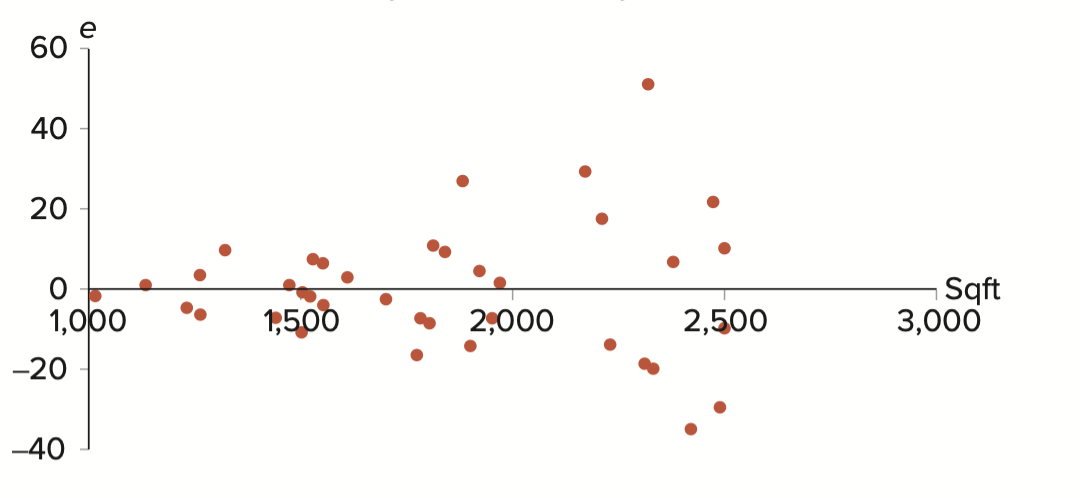 7.3: Model Assumptions and Common Violations (16/18)
Use Excel to obtain a residual plot sequentially over time
Open the Sushi data file
Data > Data Analysis > Regression
Given the regression output, select the residuals and choose Insert > Scatter
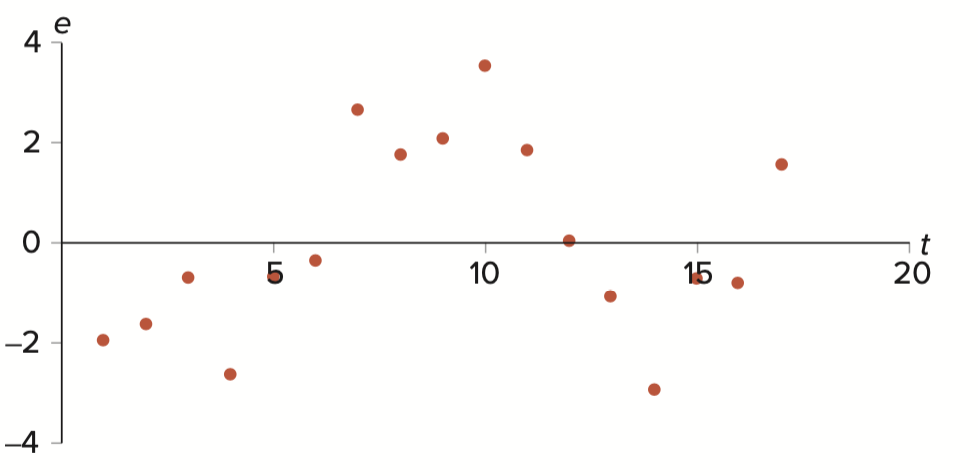 7.3: Model Assumptions and Common Violations (17/18)
Use R to obtain White’s robust standard errors.
Import the Stores data file into a data frame (table) and label it myData.
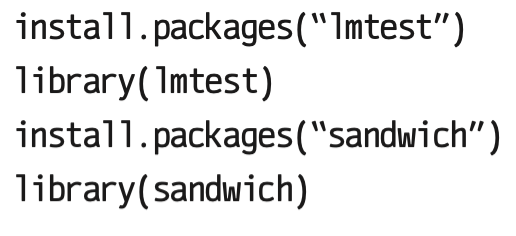 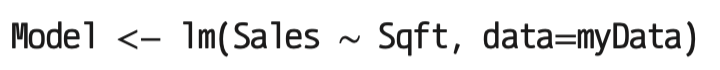 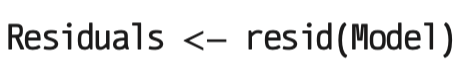 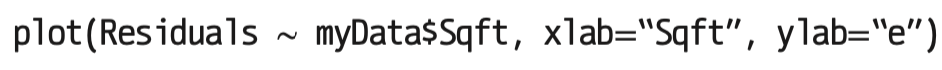 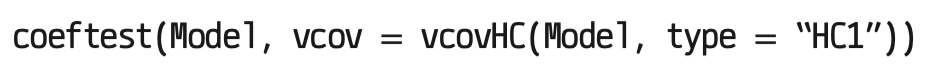 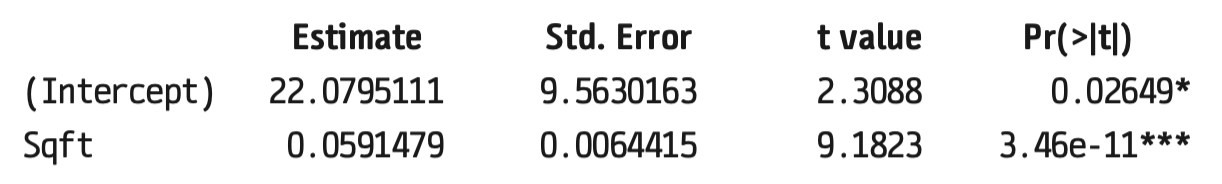 7.3: Model Assumptions and Common Violations (18/18)
Use R to obtain Newey-West Robust Standard Errors
Import the Sushi data file
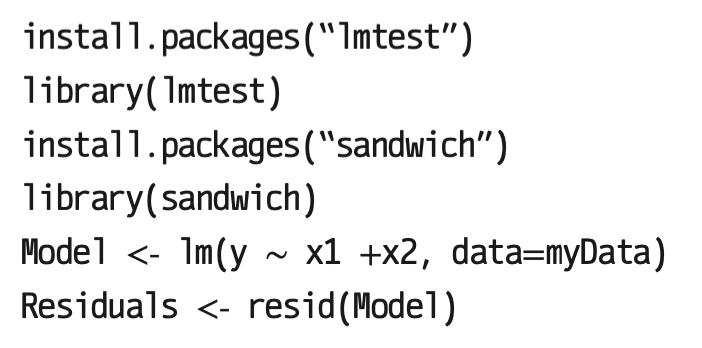 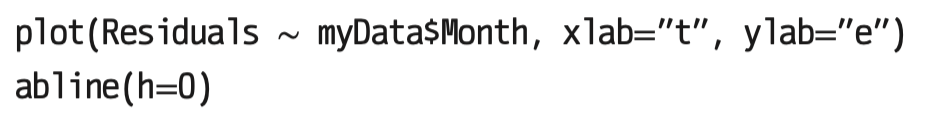 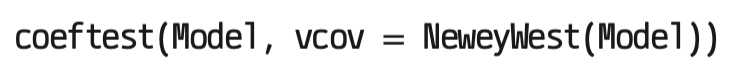 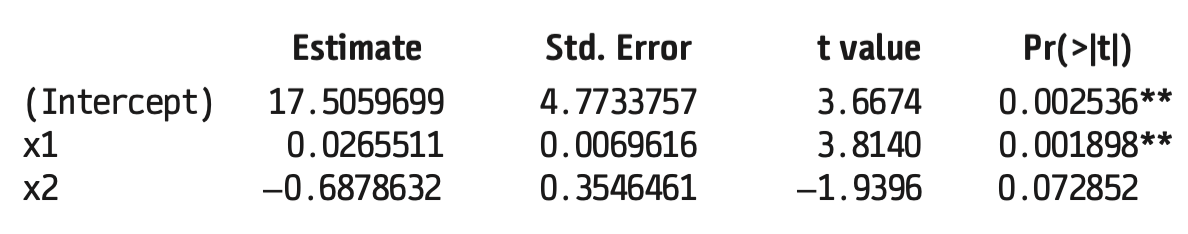